Место современных педагогических технологий в начальной школе в рамках ФГОС
Выполнил
учитель начальных классовМБОУ СОШ №38
Буткова Светлана Викторовна
Технологии дополнительного образования (внеуроч.деят.)
«Я-исследователь»
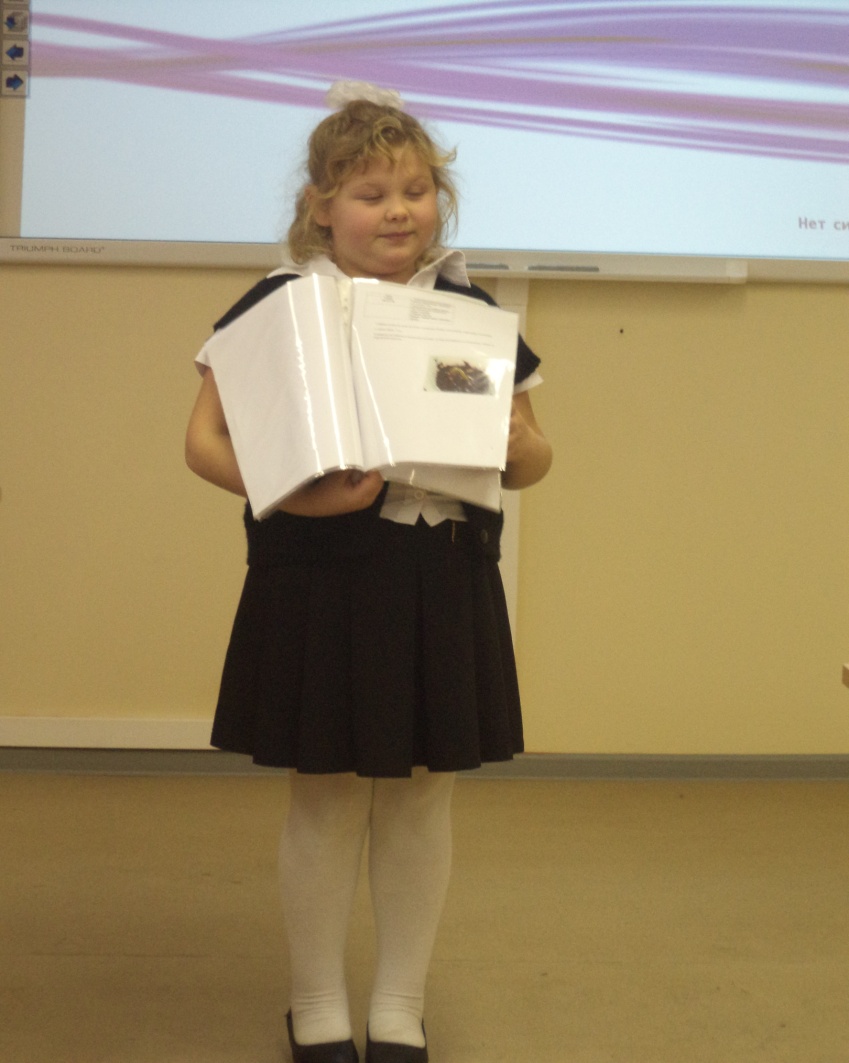 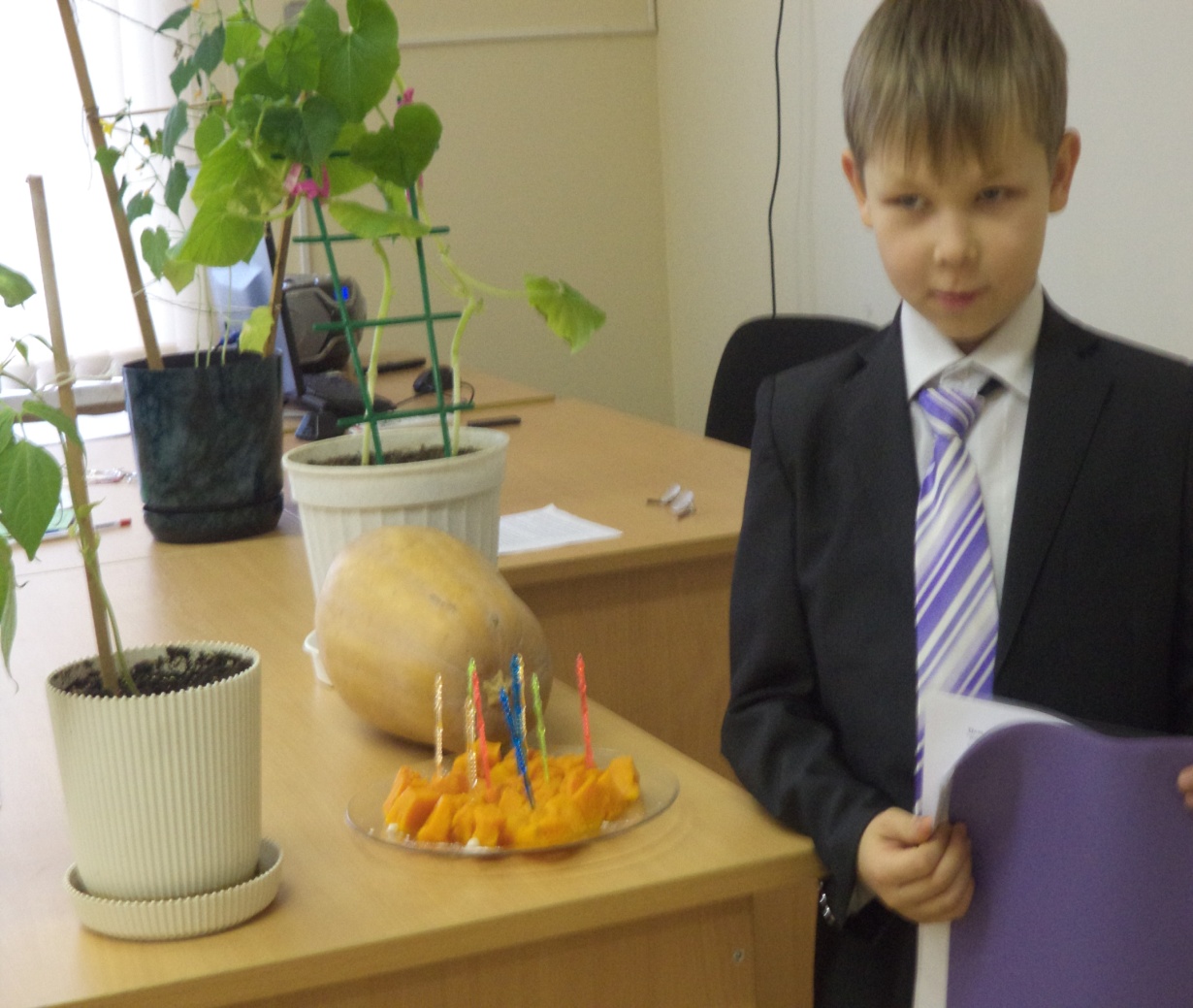 Научно-практическая конференция
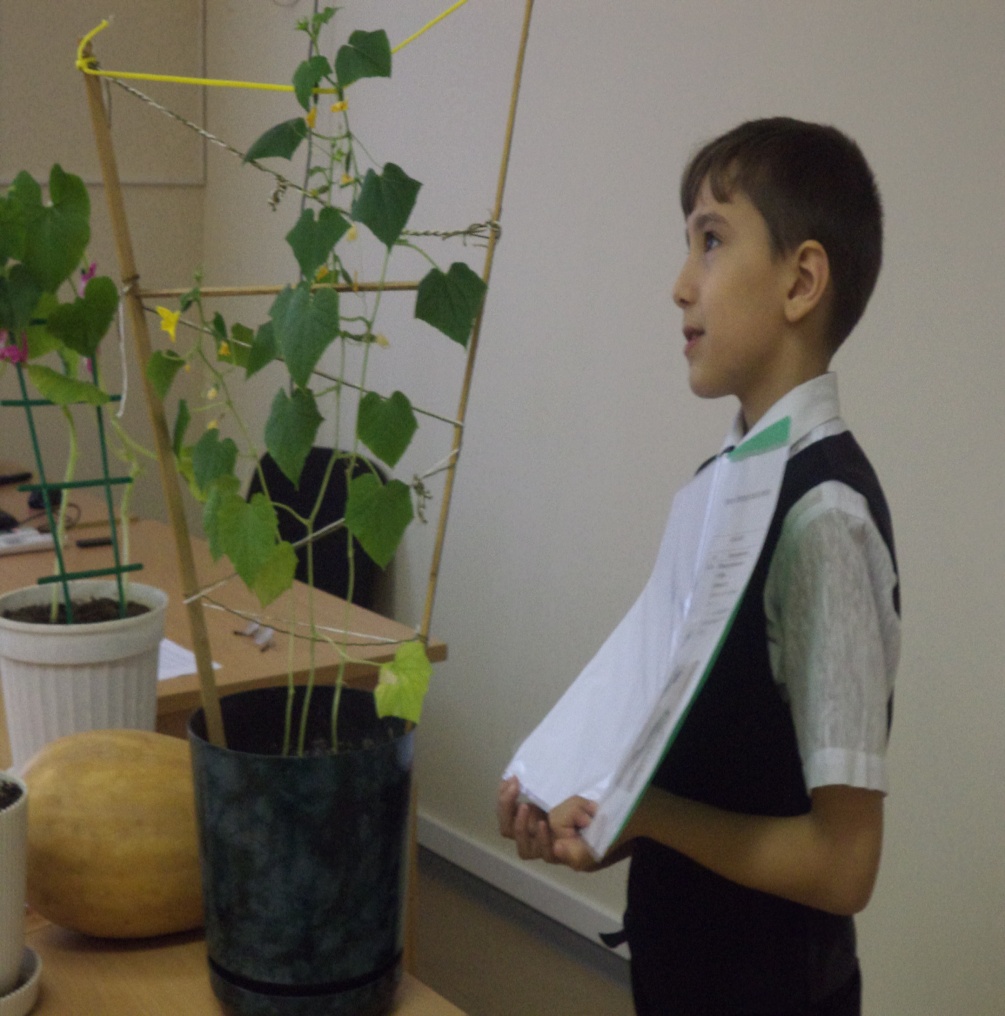 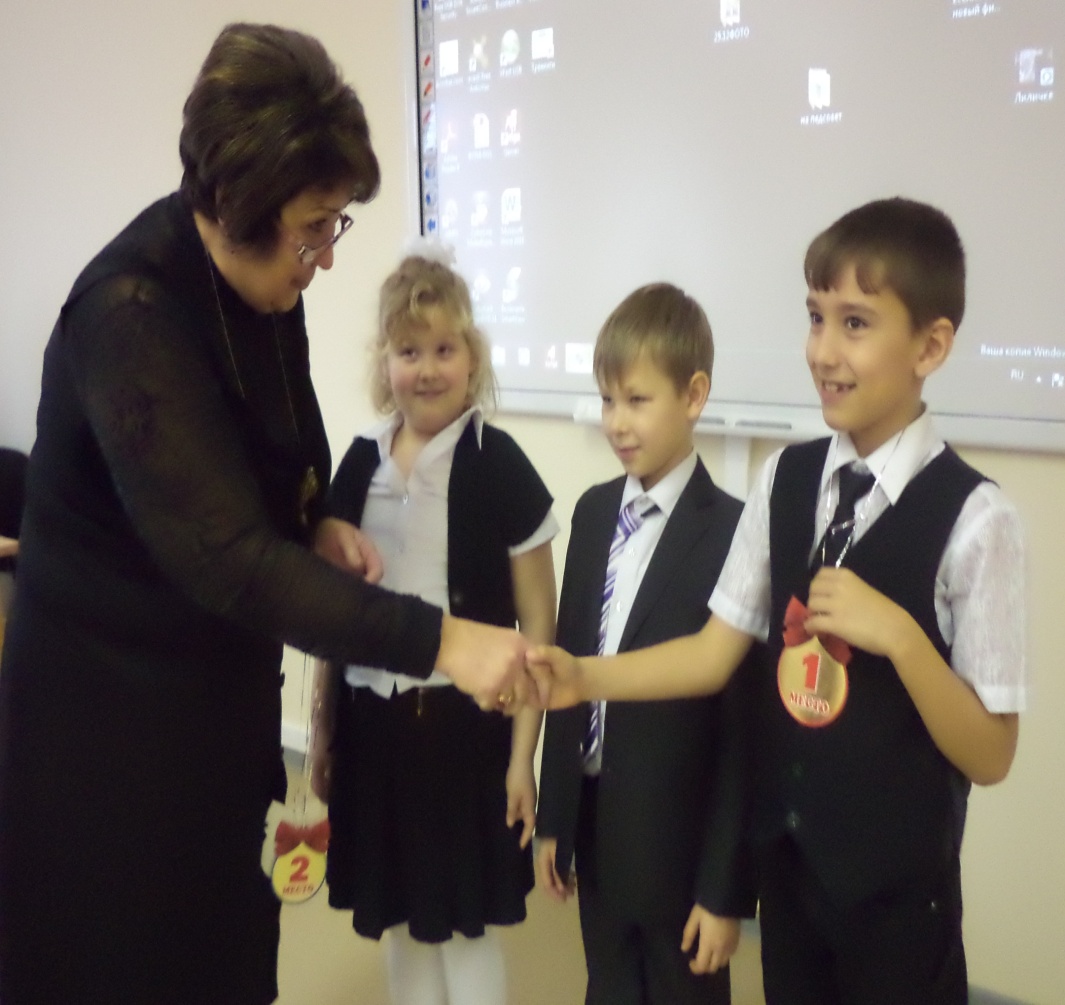 Выращивание растения из семени 1 класс
Исследовательская работа«Вторая жизнь упаковки»
2 класс
Харций София-победитель ШНПК, 3 место в РНПК
2 класс
Российский заочный конкурс«Юный исследователь»
Выращивание кристаллов из соли
Победитель ШНПК 3 класс
Призер ШПНК 3 класс